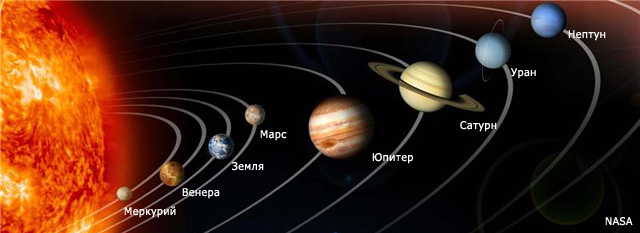 Планеты солнечной системы
Выполнила Апанасенко Полина
3 группа
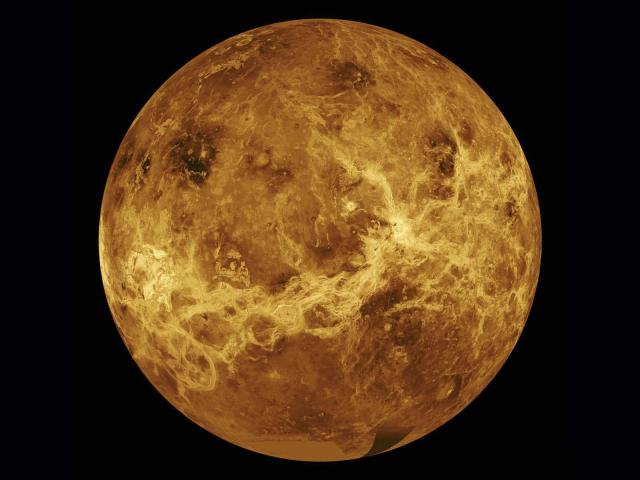 Меркурий
- это ближайшая к солнцу планета. Днем на Меркурии жара, а ночью ледяной холод.
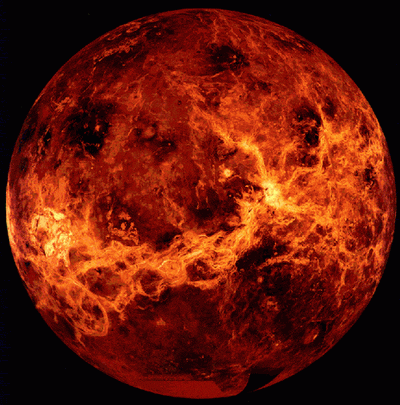 Венера
- это вторая планета от Солнца и самая близкая к Земле. Под плотным облачным покровом стоит невыносимая жара.
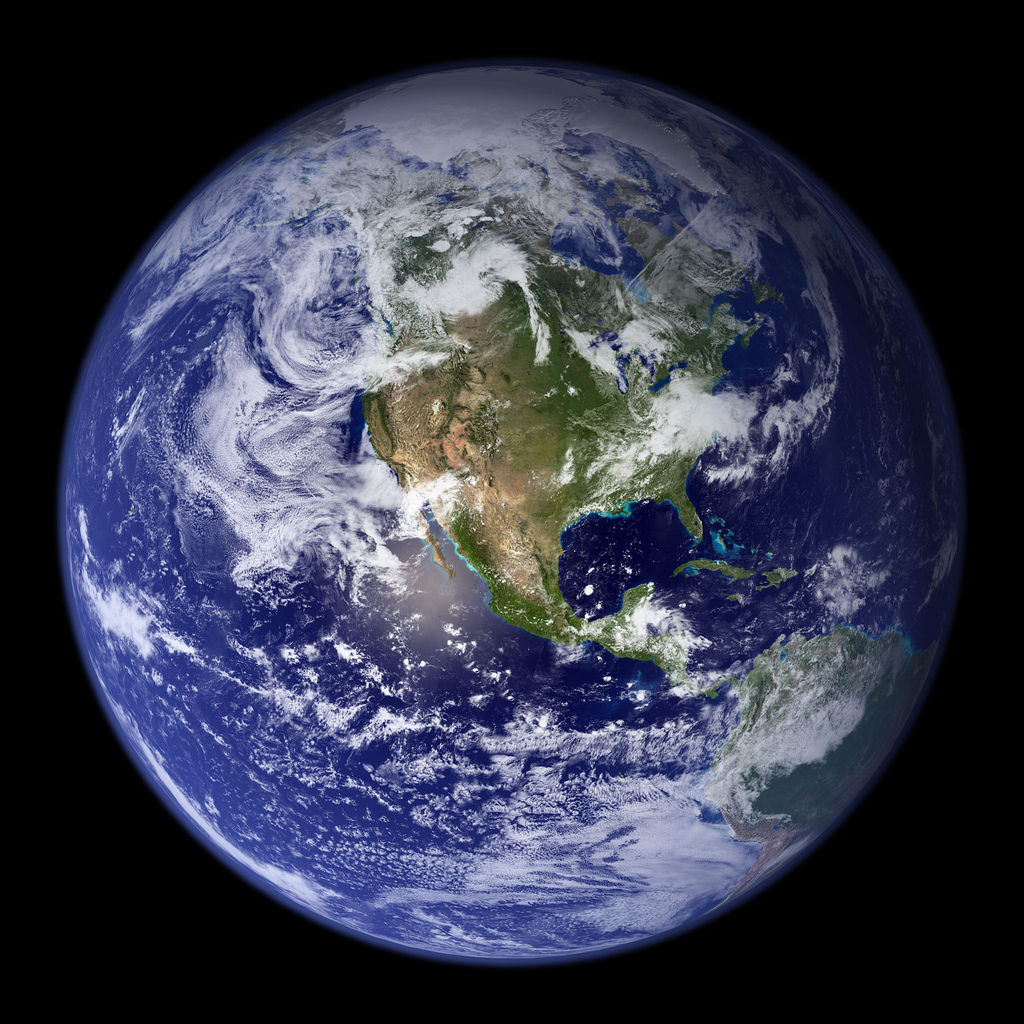 земля
- это единственная планета, на которой есть условия для жизни.
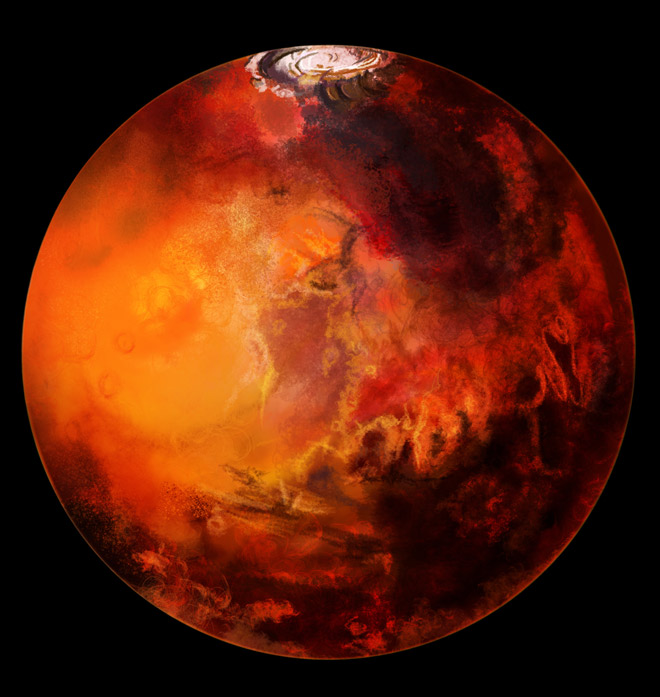 марс
- это красноватая, холодная планета. Воздух на ней непригоден для дыхания.
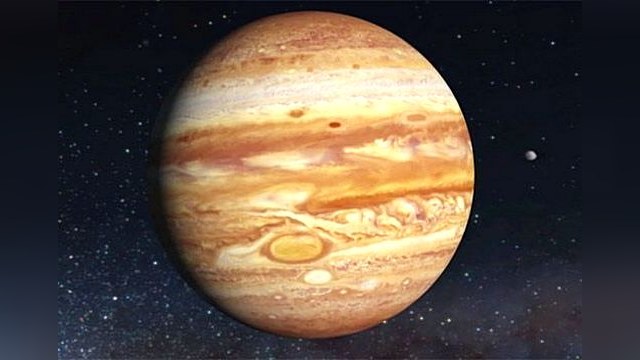 юпитер
- это самая большая планета Солнечной системы, состоит из газов.
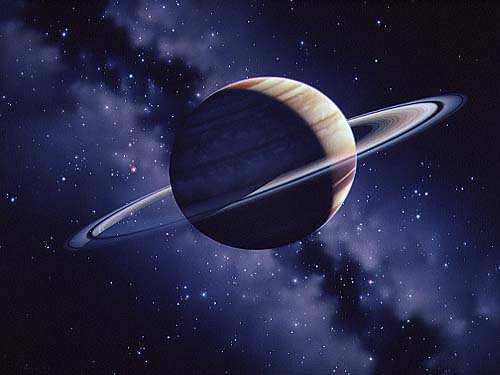 Сатурн
- это вторая по величине планета Солнечной системы, окружена множеством ярких колец, состоящих из льда и камней.
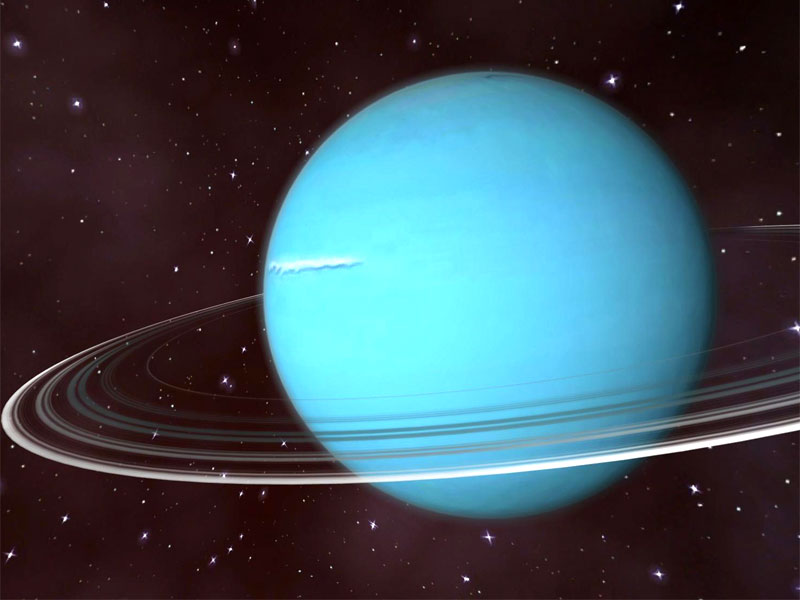 уран
- состоит из маленького каменного ядра и замерзших газов, окруженных голубыми облаками.
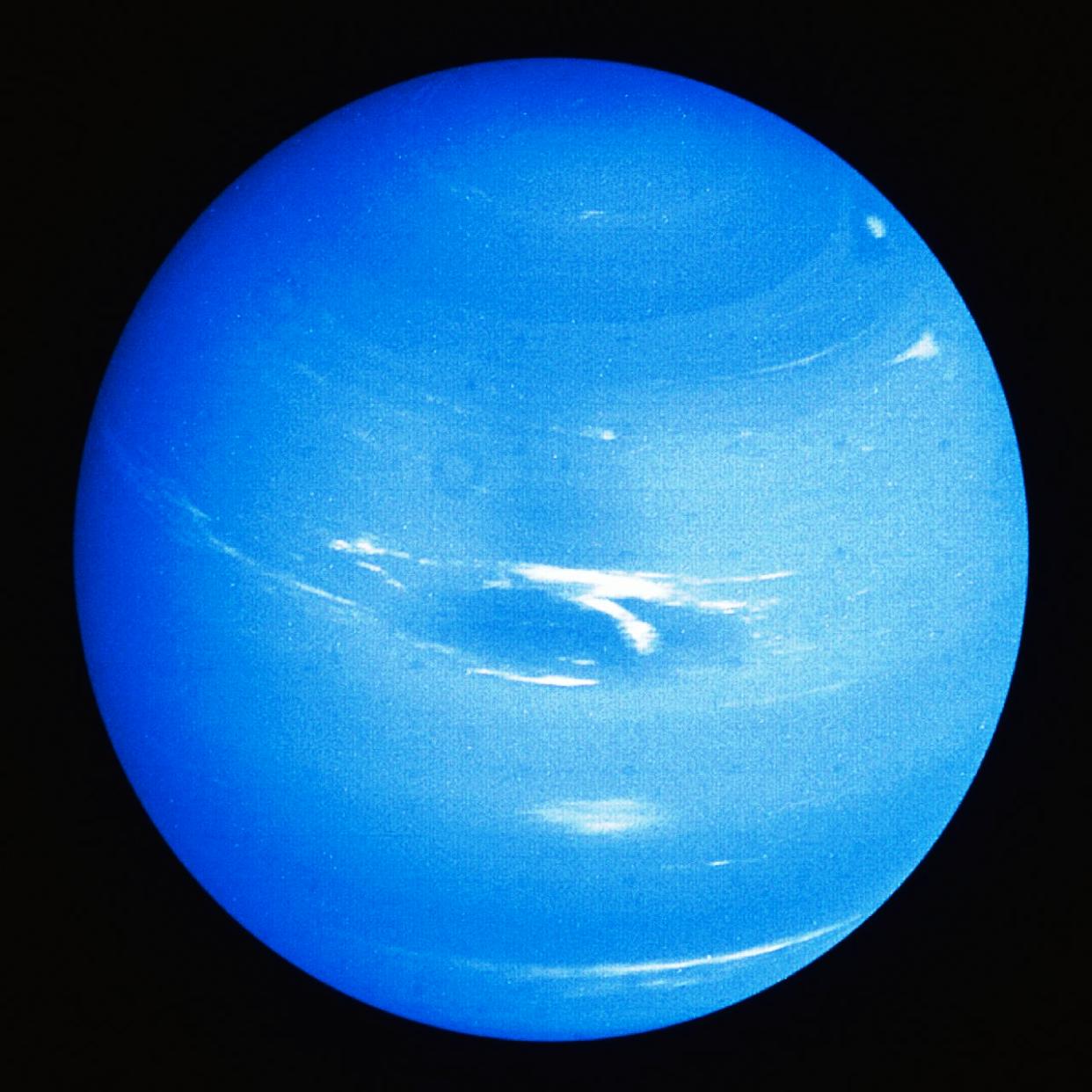 Нептун
- это очень холодная планета, похожая на Уран, на ее поверхности бушуют ураганы.
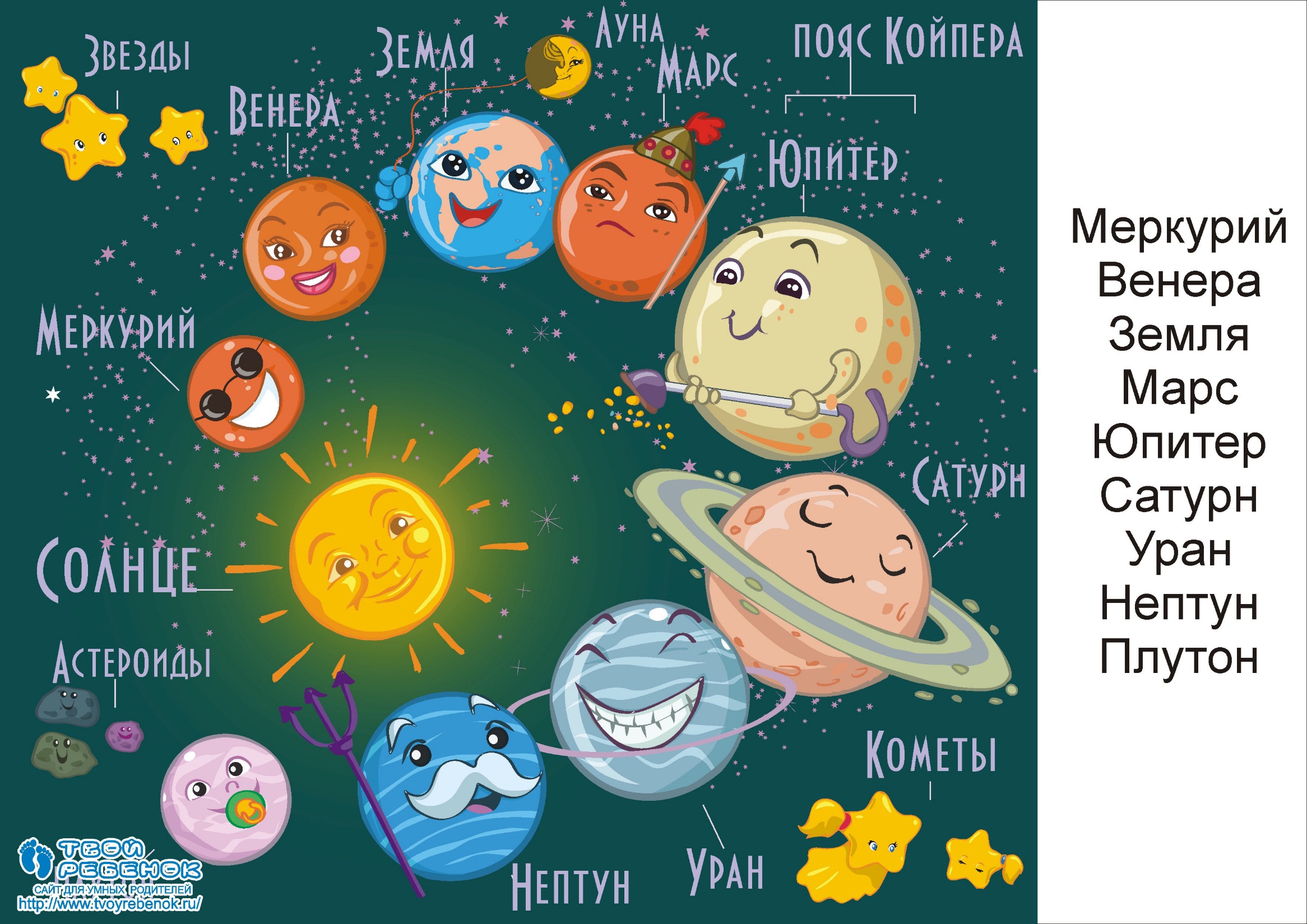